Тема районного методического объединения учителей-логопедов:
«Формирование навыков правильного употребления предлогов в падежных конструкциях у детей дошкольного возраста с общим недоразвитием речи».
Дети с ОНР, в особенности если дефект включает дизартрический компонент, испытывают трудности, связанные с ориентацией в окружающем пространстве
Отсюда несформированность пространственных понятий и трудности формирования навыков правильного употребления предлогов

   Отмечается следующая последовательность появления частей речи в развивающейся детской речи
служебные слова
Предлог – служебная часть речи, которая выражает зависимость одних слов от других в словосочетании или предложении
По А.Н.Гвоздеву отмечается следующая последовательность усвоения предлогов в онтогенезе
между
по
перед
к
до
из
Нару
Программные требования к изучению предлогов в падежных конструкциях
Система логопедической работы над предложно-падежными конструкциями
Для осуществления комплекса мероприятий, направленных на развитие навыка правильного употребления предложно-падежных конструкций используется следующие
Основная форма работы -логопедические занятия
ФРОНТАЛЬНЫЕ ЗАНЯТИЯ
Предложные конструкции связаны с основными формами косвенных  падежей
Предложно-падежные конструкции обозначают:
Один и тот же предлог, употребляющийся в различных предложно-падежных конструкциях, имеет различные значения.
Сложные предлоги
Коррекционно-логопедическая работа над предложно-падежными конструкциями начинается с предлогов, имеющих пространственное значение и необходимо придерживаться следующих этапов:
Формирование у детей четких лексических значений пространственных предлогов.
Дифференциация предлогов в устной речи детей.
Формирование звуковых грамматических обобщений.
Осознание словесного состава предложения.
Формирование у детей четких лексических значений пространственных предлогов.Каждый предлог сначала отрабатывается отдельно от других предлогов. Уточняется его конкретное значение
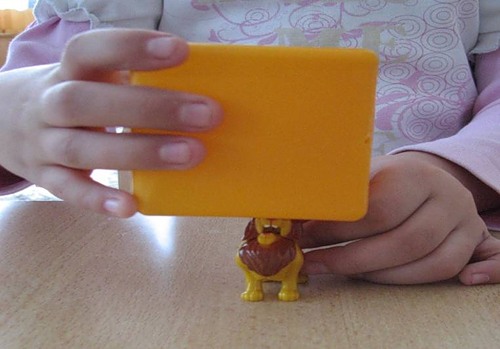 Значение  предлога уточняется с помощью графической схемы
Работа над правильным оформлением флексий в предложных конструкциях (падежных окончаний)
Дифференциация предлогов в устной речи детей
При уточнении и дифференциации предлогов в речи дошкольников используются следующие основные приемы:
Игра: «Где находится предмет»
Цель: Закреплять умение составлять словосочетание с предлогом.
Игра: «Составь схему предложения».
Цель: Закреплять умение составлять предложение с предлогом.
Игра “Правильно подними карточку”.
Логопед называет словосочетания с предлогами . Дети поднимают карточку с соответствующей схемой предлога.
Игра: «Добавь маленькое слово». 
Цель: Учить детей  вставлять в предложение пропущенный предлог
Перфокарта «Добавь «маленькое слово».
Цель: Учить детей  вставлять в предложение пропущенный предлог
Игра: «Добавь маленькое слово (предлог)». 
Цель: Учить детей  вставлять в предложение пропущенный предлог
Игра: «Волшебный круг».
Цель: закреплять умение составлять предложение из предложенных  маленьких слов с опорой на предметную или сюжетную  картинки.
Игра: «Маленькие слова».
Цель: научиться составлять предложения  с предлогом по картинке.
научиться составлять предложения с предлогом без картинки на любуютему.
Сказка : «Теремок»
Цель: Составление связных высказываний с использованием предложных конструкций в инсценировке сказки «Теремок».
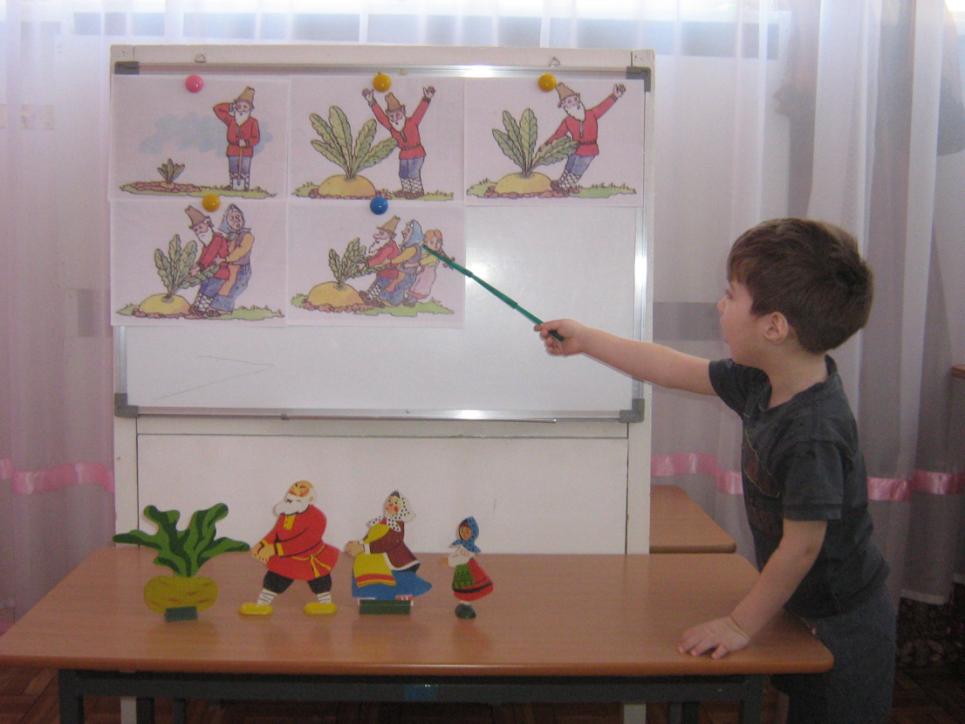 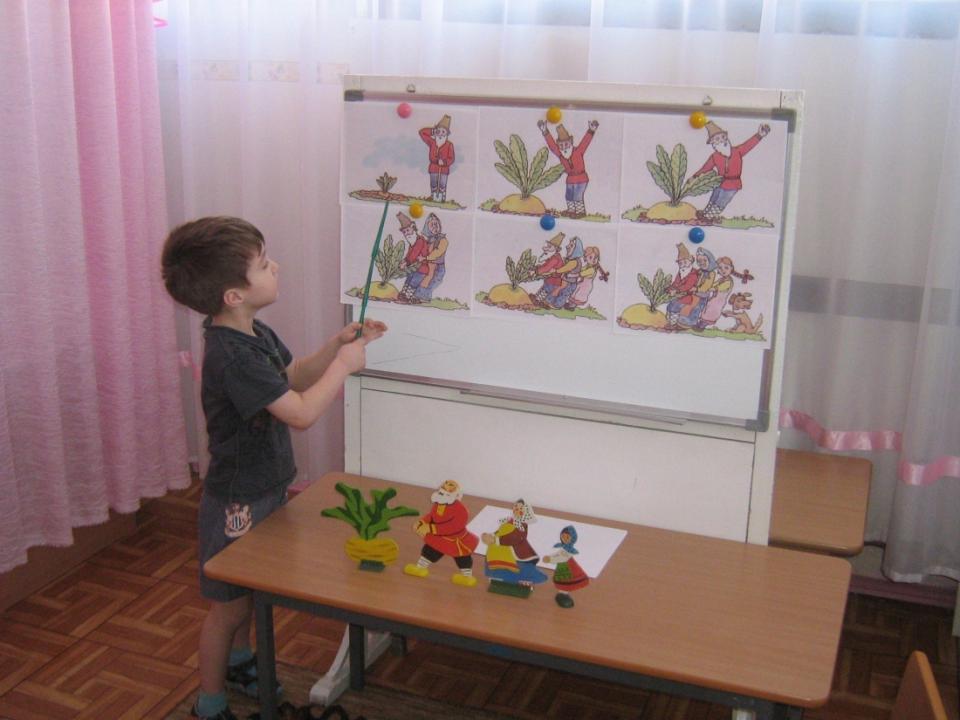 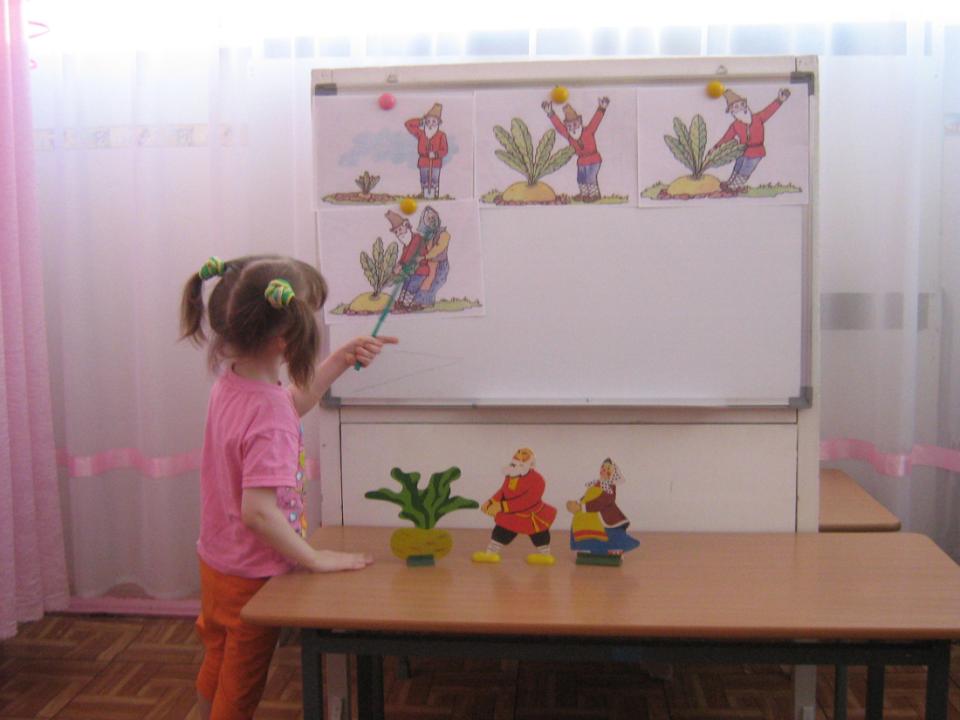 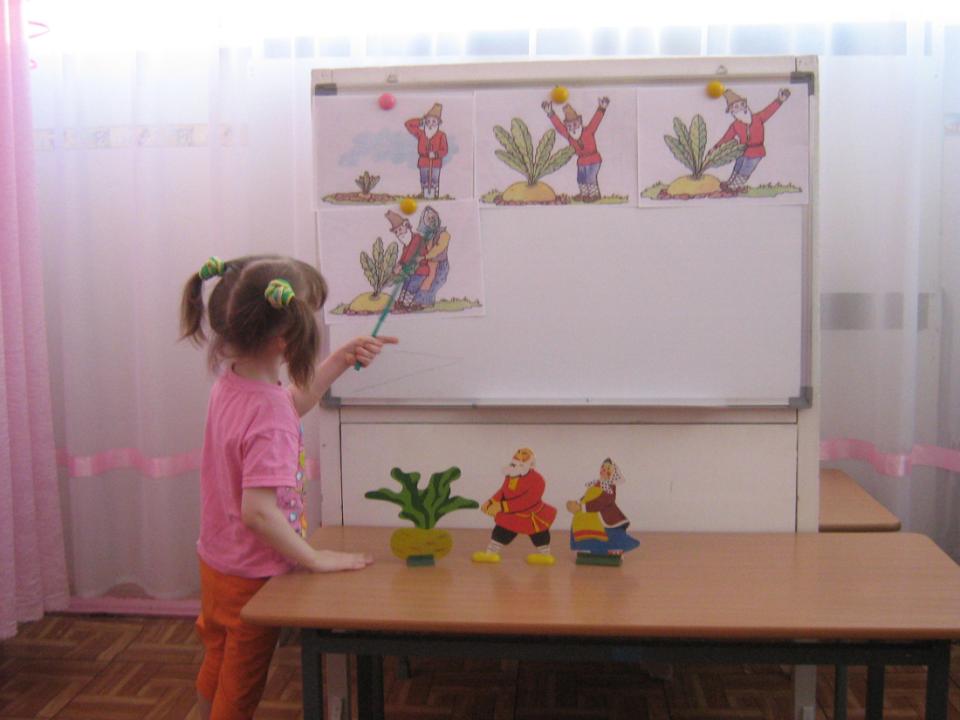 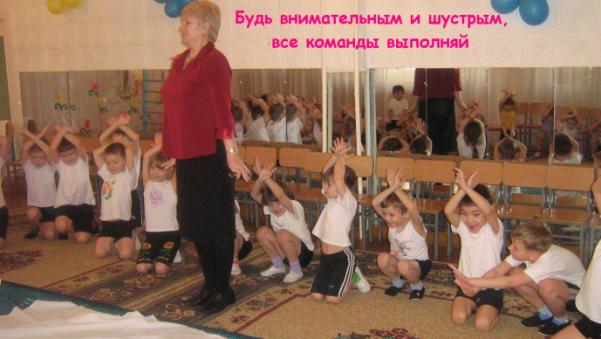 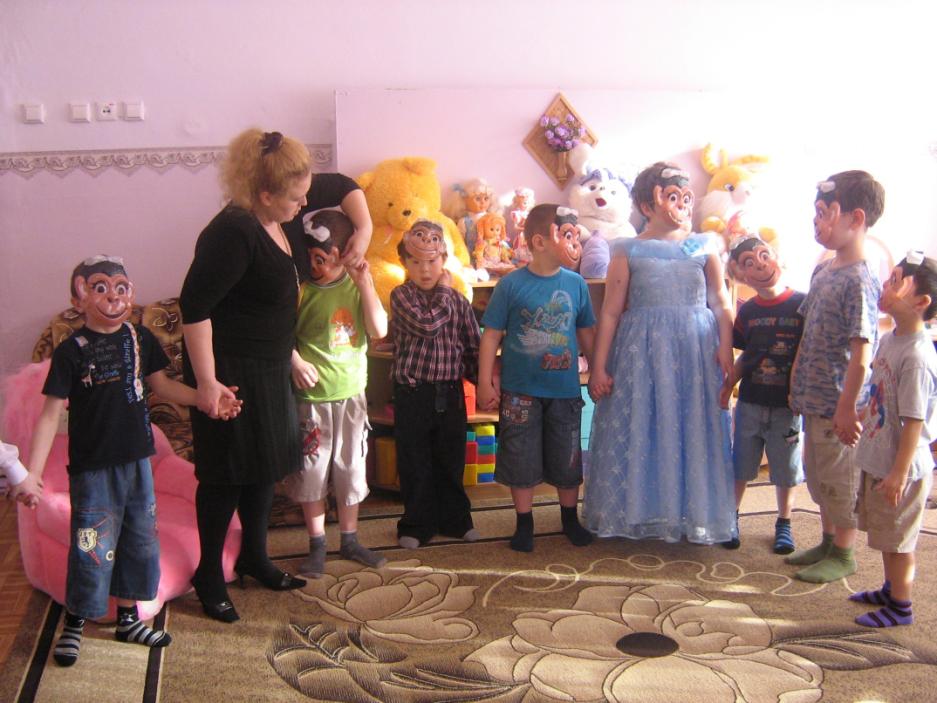 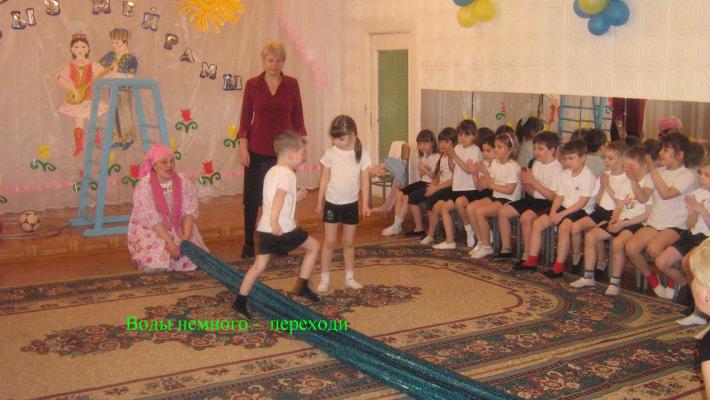 ДОГОНЯЛКА
Скачет белка по лесу, грибы на зиму собирает, а навстречу ей 
лиса бежит:
Белка, белка, что ж ты от меня не убега­ешь, я ведь могу тебя схватить!
Нет, лисонька, не догонишь!  Я ОТ тебя Сполянки НА горку, С горки К кустикам, ОТкустика ПОД кустик, ИЗ-ПОД кустика К де­реву и НА дерево, С дерева НА дерево — и Вдупло!
Ой ли, белка, догоню! — не верит лиса.
Лови, кумушка! — только и мелькнулбеличий хвост: С полянки НА горку, С гор­ки К кустикам, ОТ кустика ПОД кустик, ИЗ-ПОД кустика К дереву и НА дерево, С дереваНА дерево и сидит уж белка У своего дуплаНА ветке.
НА лису сверху смотрит и смеётся:
—	Что ж не догоняешь? Или забыла, чтолисы ПО деревьям не лазают, С ветки НА вет­ку не скачут?!
Ничего лиса не ответила, пушистым хвостом махнула и убежала.
Т. Шуйская
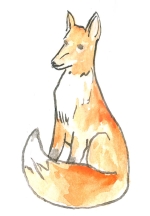 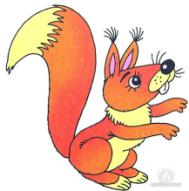 Литература
1. Агранович З.Е. Сборник домашних заданий в помощь логопедам и родителям. - Спб, 2001.
2. Гвоздев А.Н. Вопросы изучения детской речи. - М., 1961.
3. Городилова В.И., Кудрявцева М.З. Чтение и письмо. - Спб, 1997.
4. Диагностика нарушений речи у детей и организация логопедической работы в условиях дошкольного образовательного учреждения: Сб. методических рекомендаций. /Сост. РГПУ им. Герцена. - СПб,2000.
5. Жукова Н.С., Мастюкова Е.М., Филичева Т.Б. Преодоление общего недоразвития речи у дошкольников. - М., 1990.
6. Лалаева Р.И., Серебрякова Н.В. Коррекция общего недоразвития речи у дошкольников (формирование лексики и грамматического строя)  - Спб, 1999.
7. Лалаева Р.И. Логопедическая работа в коррекционных классах. - М., 1999.
8. Логопедия / Под ред. Волковой Л.С. - М., 1989.
9. Лопатина Л.В., Серебрякова Н.В. Преодоление речевых нарушений у дошкольников. - Спб, 2001.
10. И.Н.Моргачева. Ребенок в пространстве. Подготовка дошкольников с ОНР к обучению письму посредством развития пространственных представлений.- С.Петербург, Детство –Пресс, 2009.
10. Программа обучения и воспитания в детском саду / Под ред. М.А.Васильевой. - М., 1987.
11. Селиверстов В.И. Игры в логопедической работе с детьми. - М., 1981.
12. Соколова Н.В. Обучение детей с ФФН и ОНР навыку употребления предложно-падежных форм. //ж.”Дефектология №1, !999
13. Спирова Л.Ф., Ястребова А.В. Обследование лексического запаса и грамматического строя языка. /Под ред. Власенко И.Т. //Методы обследования речи у детей.  - М., 1992.
14. Ткаченко Т.А. Если дошкольник плохо говорит.- Спб, 1997.
15. Ткаченко Т.А. В первый класс -  без дефектов речи. - Спб, 1999.
16. Ткаченко Т.А. Логопедическая тетрадь: формирование лексико-грамматических представлений. - Спб, 1999.
17. Филичева Т.Б., Чиркина Г.В. Основы логопедии. - М., 1989.
18. Филичева Т.Б., Чиркина Г.В. Подготовка к школе детей с общим недоразвитием речи в условиях специального детского сада. - М., 1993.
19. Филичева Т.Б., Туманова Т.В. Дети с общим недоразвитием речи. Воспитание и обучение. - М., 2000.
20 Гаврина С.Е. ,Кутявина Н.Л «Расскажи, что где находится» (5-6 лет), -ООО Издательство «Россмен-пресс» - 2004 г
21. «Словесный сад, короткие слова» - Издательский дом «Карапуз»
22. Занимательные упражнения для закрепления навыка правильного использования предлогов
Подготовили: 
учитель-логопед Мингулина М.П.
учитель-логопед Толкачева О.В.
Спасибо за внимание !